Latest Trends in Identity Theft
Niloufer Tamboly, CISSP, CPA, CFE, CGMA, CIA, CISA
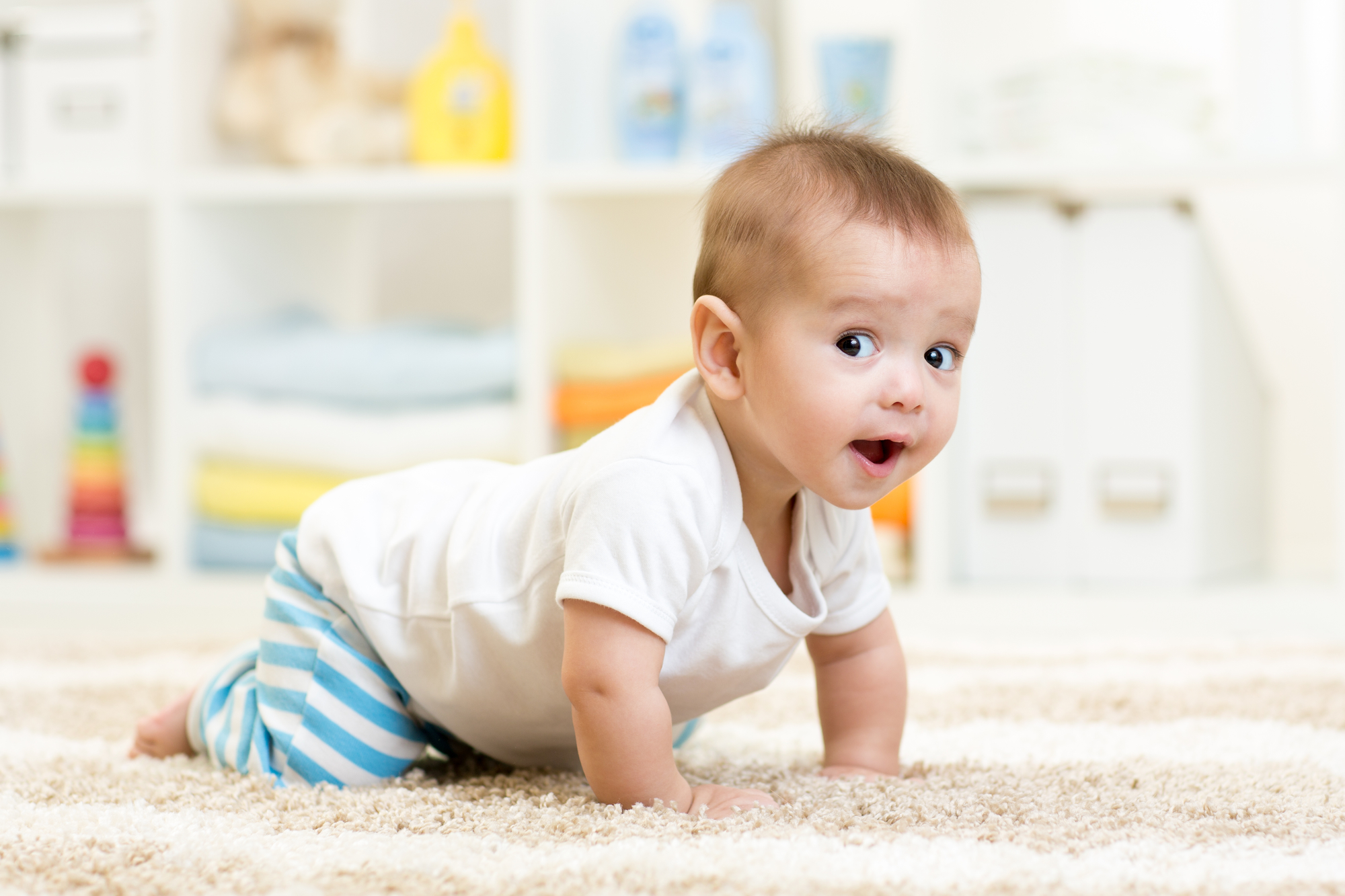 90% of What We Worry
About
Never Happens
Today let’s talk about the 10%
Identity Theft - A Gateway Crime
What is identity theft? 
Fraudulent acquisition or use of a person’s personally identifiable information (PII)
What is identity fraud?
When the information acquired fraudulently is used for illicit gain
Identity theft complaints in the U.S. in 2017, by nature of crime
Identity theft complaints in the U.S. 2017, by nature of crime
Note:  United States; 2017
Further information regarding this statistic can be found on page 8.
Source(s): Federal Trade Commission; ID 194017
2
2018 Identity Fraud Trends
6.64% of consumers became victims of identity fraud

Account takeover grew significantly to $5.1 Billion, a four year high

Online shopping present the greatest fraud risk 

Card not present 81% more prevalent than point of sale fraud

Fraudsters are causing 200% more monetary damage than previous high
©   2018 Javelin Strategy & Research, Identity Fraud Study
2018 Identity Fraud Trends
So what are you going to see more off?
Account Takeover
New Accounts
Card Not Present
©   2018 Javelin Strategy & Research, Identity Fraud Study
Share of internet users in the United States who have been victim of online identity theft as of October 2018
U.S. internet user online identity theft rate 2018
Note:  United States; October 2018; 18 years and older; 1,209 Respondents; internet users
Further information regarding this statistic can be found on page 8.
Source(s): YouGov; ID 763130
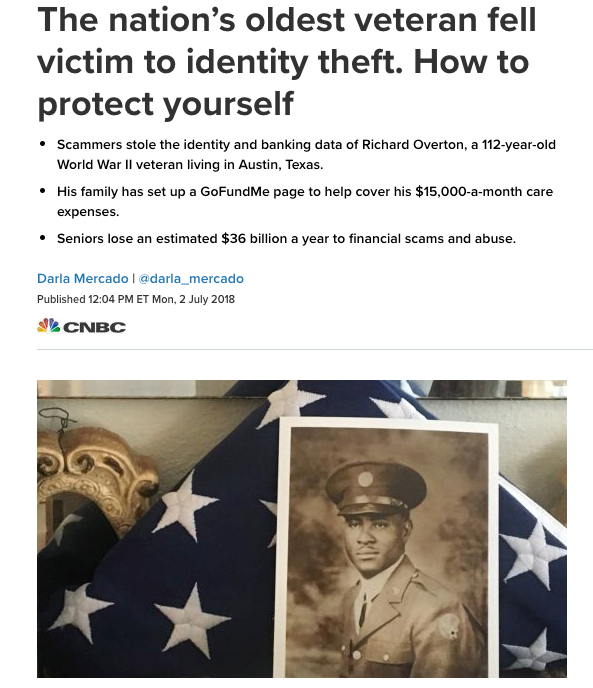 I am over a hundred years old and never click on a link in an email
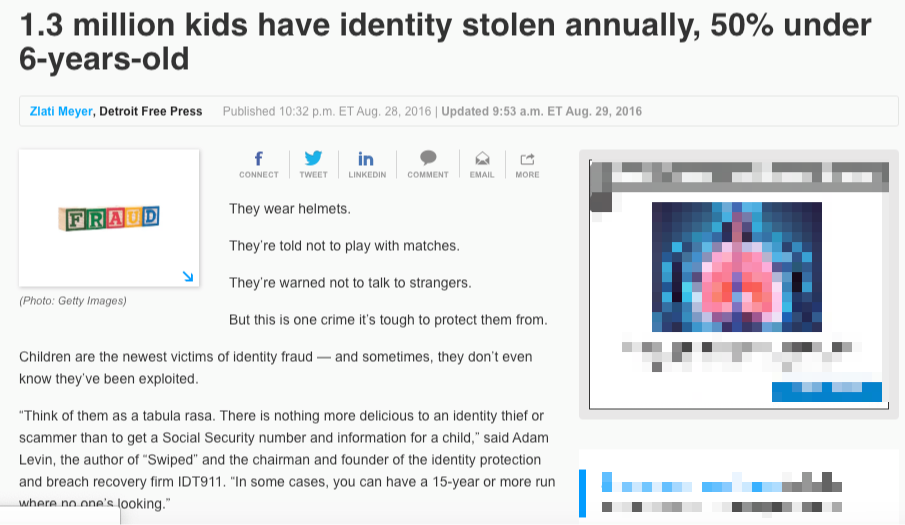 I am 6 years old and have never shopped online
Identity theft complaints lodged with F.T.C. in the U.S., by victims age in 2017
Reported cases of identity theft in the U.S., by victims age, 2017
Note:  United States; 2017
Further information regarding this statistic can be found on page 8.
Source(s): Federal Trade Commission; ID 587677
4
Can you prevent identity theft?
No, but you can detect it early
First
Optout of prescreened offers

Place a security freeze on your NCTUE Disclosure Report

Place a credit freeze 
TransUnion.com/credit-help
Experian.com/help
Equifax.com/personal/credit-report-services

Check your credit report for free
Then
Review your bank, credit card statements
Read your Statement of Benefits sent by your health insurance carrier 
Sign up for ID theft monitoring service
…
Use a password manager 
Set up multi factor authentication 
Use a VPN service when using public WiFi
…
Don't click links in emails
Sign up for paperless billing
Don’t provide any PII information to a caller over the phone
…
Keep your computer software updated, install anti-virus and firewall
Shred all mail with PII
Contact the post office if you notice any changes in your mail delivery
Now is my identity secure
No!
But by being proactive you can manage the impact
Lifecycle of a stolen identity
How is an identity stolen?
https://informationisbeautiful.net/visualizations/worlds-biggest-data-breaches-hacks/
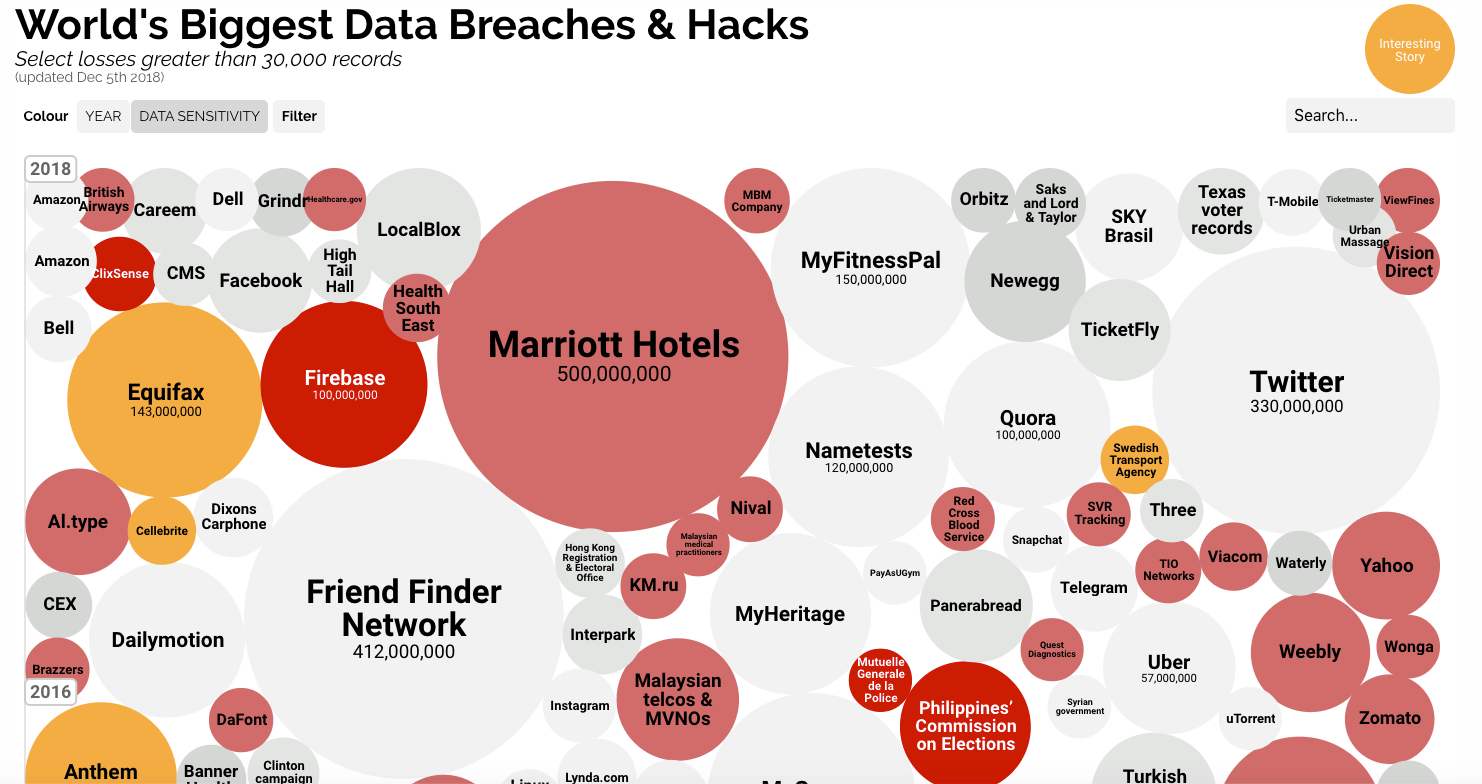 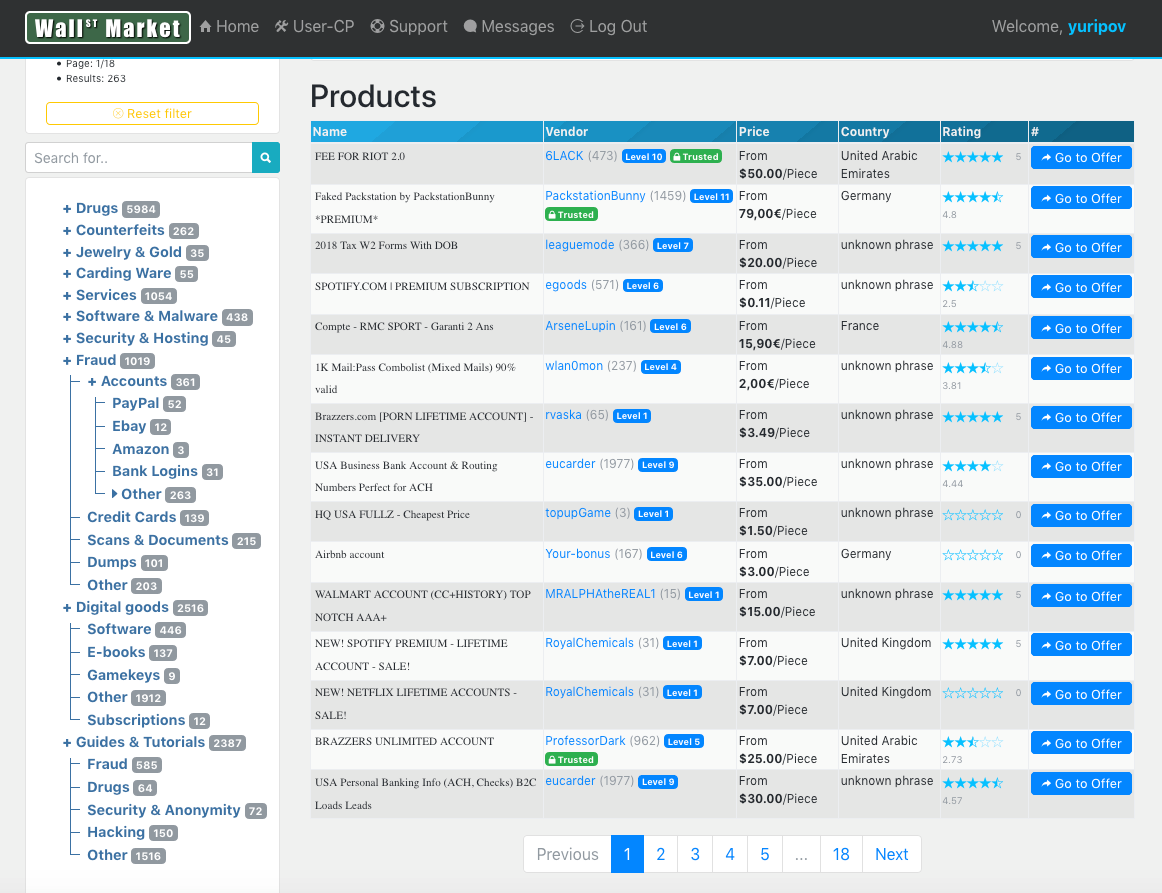 Traded
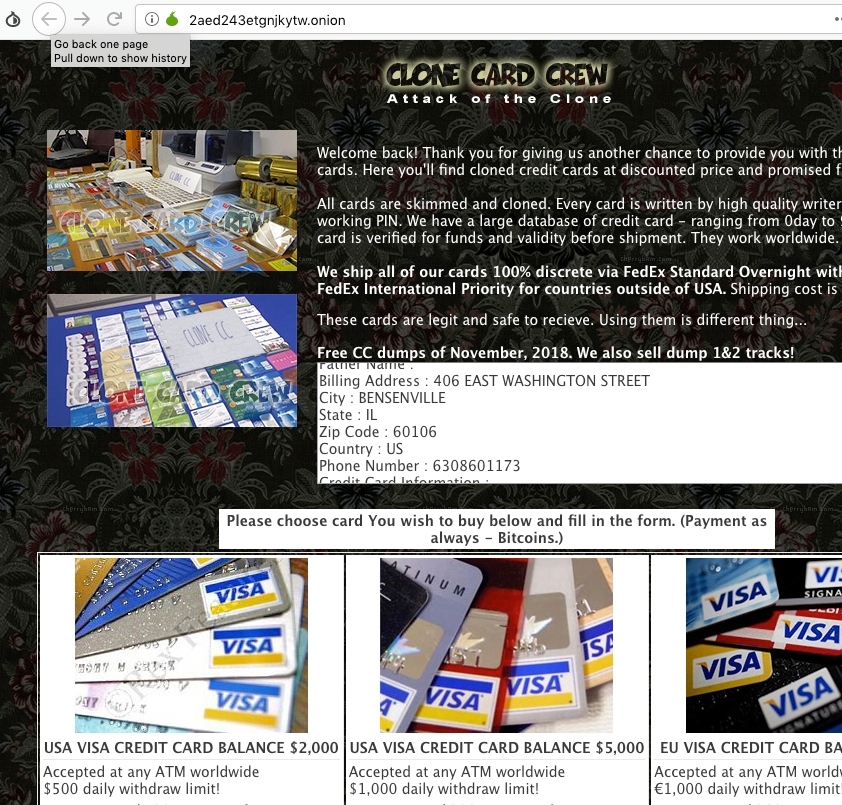 Card shopselling skimmed and cloned cards
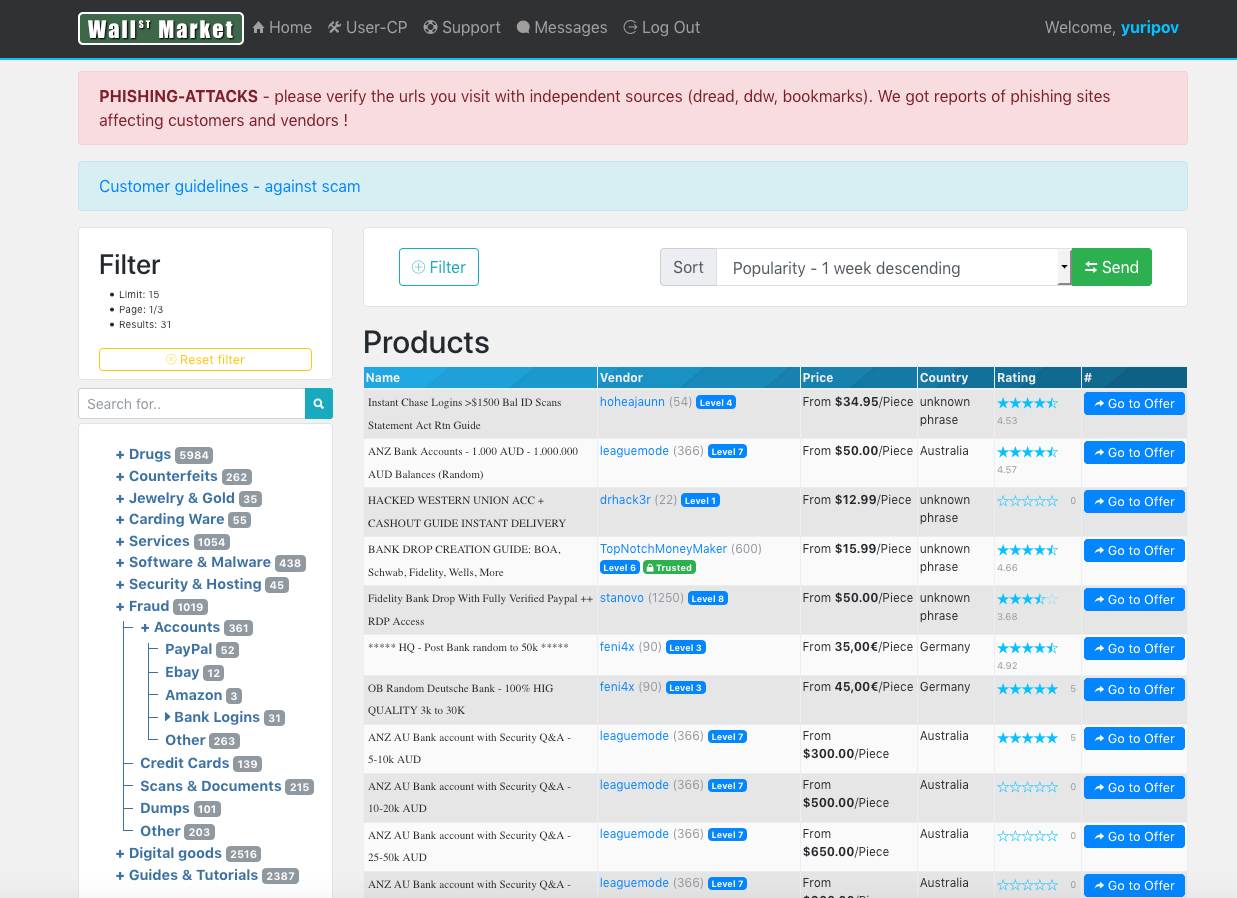 Recycled - Phishing warning on dark web
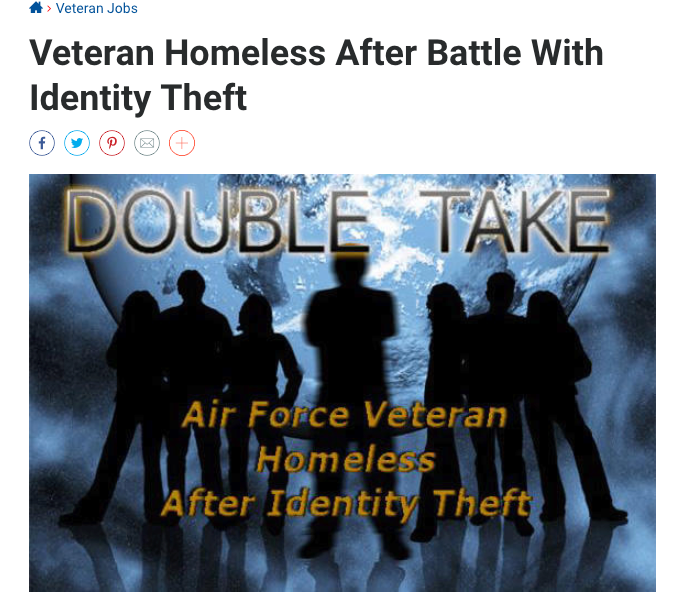 Criminal charges due to stolen identity
https://www.military.com/veteran-jobs/security-clearance-jobs/2013/09/03/veteran-homeless-after-battle-with-identity-theft.html
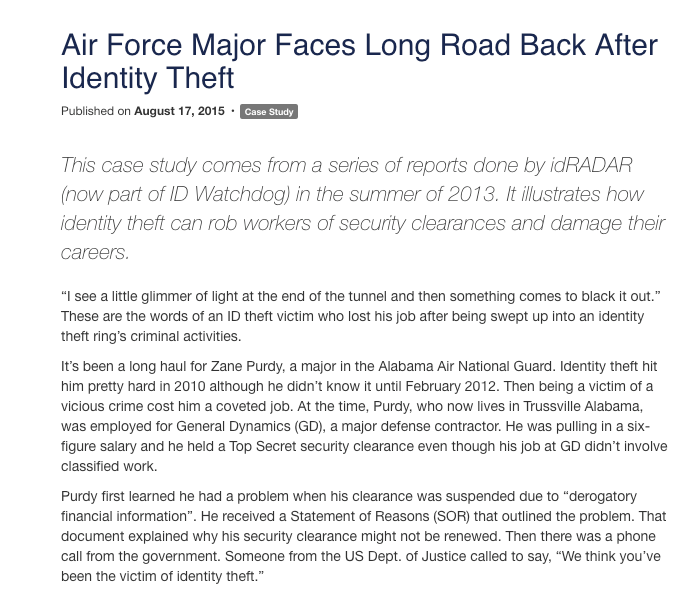 Loss of security clearance due to stolen identity
https://www.military.com/veteran-jobs/security-clearance-jobs/2013/09/17/major-faces-long-road-back-after-identity-theft.html
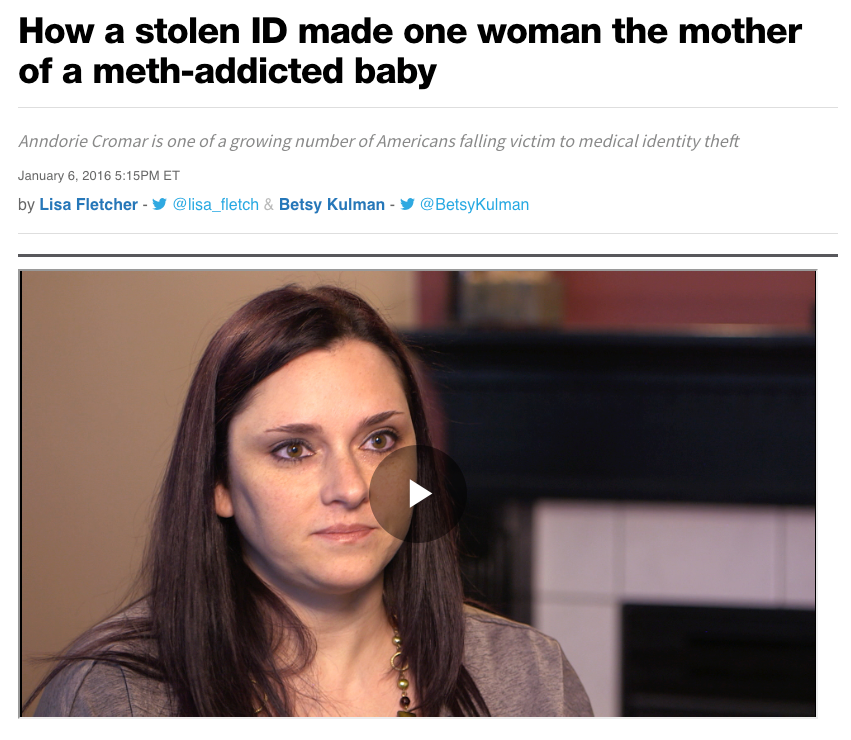 Child protective services at your door due to stolen identity?
http://america.aljazeera.com/watch/shows/america-tonight/articles/2016/1/6/how-a-stolen-id-made-one-woman-the-mother-of-a-meth-addicted-baby.html
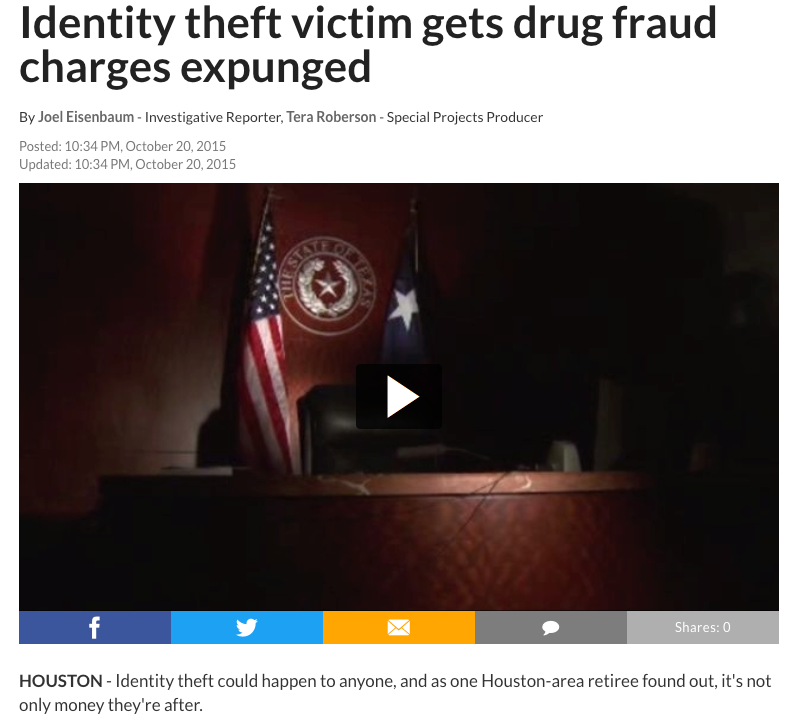 Drug charges due to medical identity theft
https://www.click2houston.com/news/investigates/identity-theft-victim-gets-drug-fraud-charges-expunged
Victim enabled identity theft
A victim is deceived into providing their personally identifying information (PII) to a fraudster
Fraudster calls the victim using psychological triggers:
	Like free offer, FOMO, credit applied to account 
	Or with offer to share the proceeds of fraud
47% Medical identity fraud cases occur when people knowingly share their information 
Source: https://www.consumerreports.org/medical-identity-theft/medical-identity-theft/
Recovery
Call the companies where you know fraud occurred
Place a fraud alert on your credit file
Go to https://www.identitytheft.gov/Assistant
…
Create an identity theft report  on the FTC website
Create an account and recovery plan 
File a police report
Obtain & Review Reports
Your Credit Reports
Record of all Phone, Pay TV and Utility NCTUE report 
Obtain copy of your ChexSystems report
...
Check your Social Security Account 
Driver history abstract – from DMV
Obtain Criminal History Report from State Police
Cleanup
Send the police report to all the credit agencies and place fraud alert
Close accounts opened in your name
Remove charges from your account
…
Correct credit report - “Account Closed at Consumer’s Request.”
File form 14039 Identity Theft Affidavit with IRS
Sign up for ID theft monitoring service
A few more things…
Social Security Administration – report misuse
Reply to any debt collection notice within 30 days
Report identity theft to your motor vehicle department
and…
Report identity theft to US Department of State (whether you have a passport or not)
Contact Telecheck and Certegy if someone is writing bad checks
Student loans– provide identity theft report to close the loan
Apartment Rentals – Get your tenant history report corrected
Bankruptcy – Contact US Trustee https://www.justice.gov/ust
Questions
Niloufer Tamboly, Co-founder & President, (ISC)2 New Jersey Chapter (a membership based association of cybersecurity professionals)Niloufer ( ntamboly@gmail.com )is a risk management professional and helps companies prevent, detect and mitigate technology and business risks. United States Patent Office has granted her two patents for “System For And Method of Generating Visual Passwords” (US 9,171,143 B2) and “Establishing An Alternate Call Path Using Short-Range Wireless Technology” (US 9,392,523).